Central Nervous System
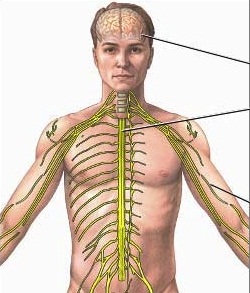 Instructor : Noor Al-Saleh
Introduction
The central nervous system has NO indigenous micro flora 


  Microbes gain access to the CNS through: 
Trauma 
 Blood or lymph 
 Peripheral nerves
CerebroSpinal Fluid
The representative clinical sample to diagnose medical disorders that affect the Central Nervous System is 


Cerebro-Spinal Fluid (CSF)
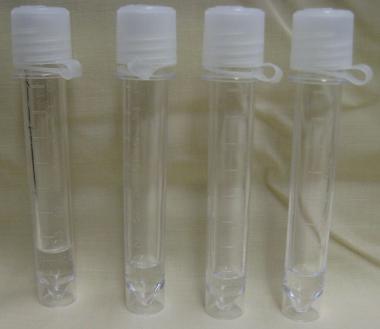 Lumber Spinal Puncture
The most common method used to collect small volume of CSF from the lower spine is 

LUMBER PUNCTURE (Spinal Tap)
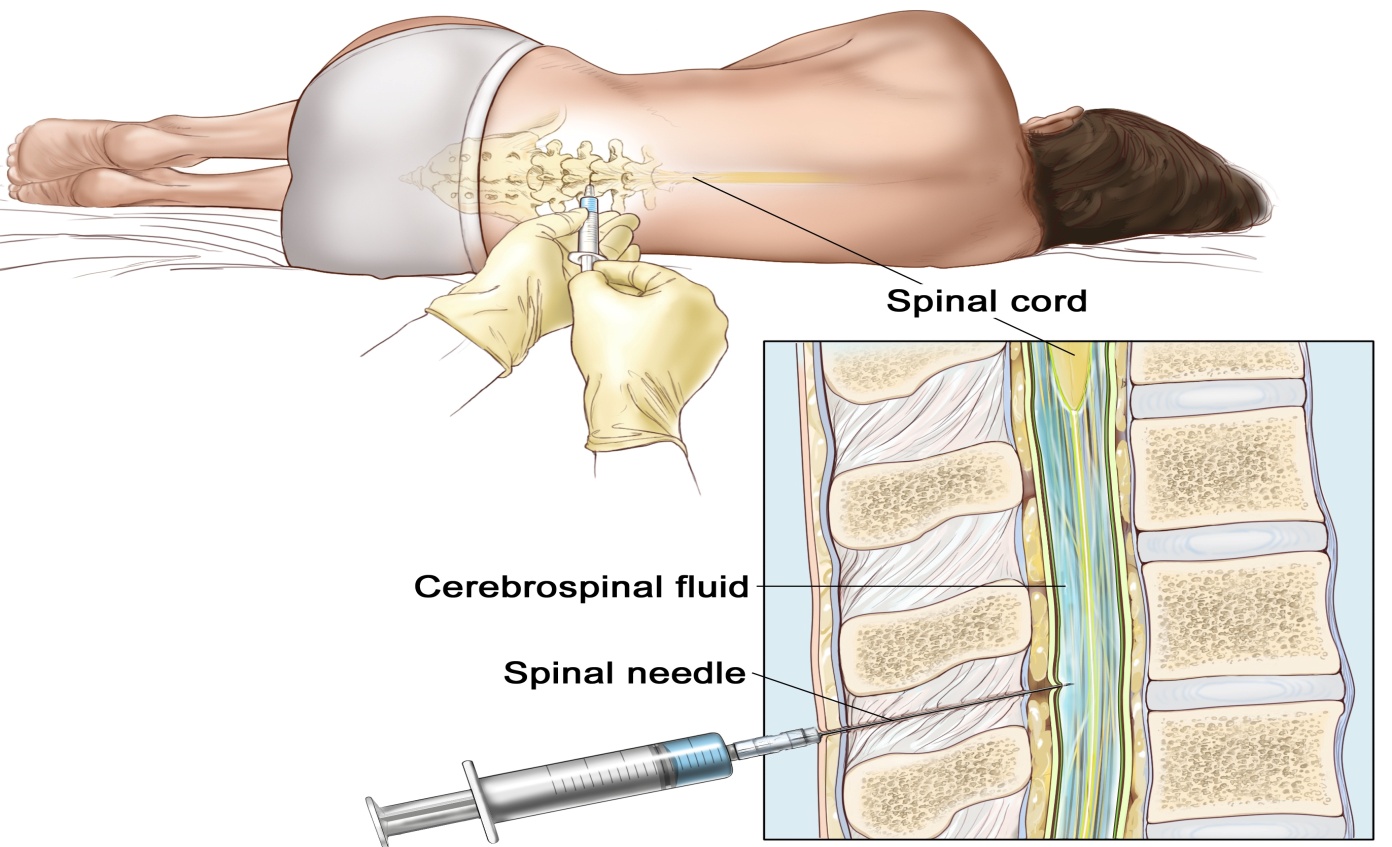 Lumber Spinal Puncture
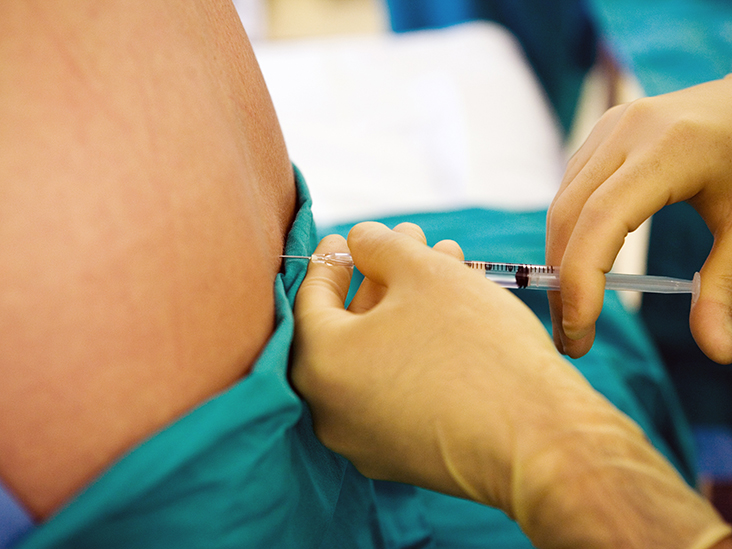 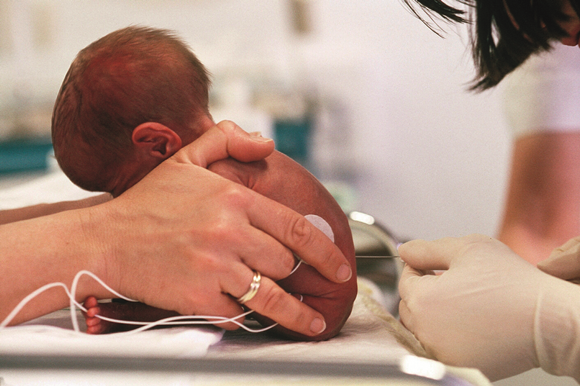 Adults L3 – L4
2-3 ml for each tube
Children L4 – L5
1 ml for each tube
CSF sample tubes
Tube #1 : Microbiology lab (Gram stain + Acid Fast stain +     india ink stain + Culture) 

Tube #2 : Biochemistry lab (Glucose + Protein) 

Tube #3: Cytology lab (Cell count + Differential stain) 

Tube #4: Serology lab and others
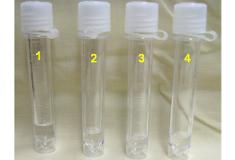 Macroscopic Examination
Normal CSF is crystal clear and colorless

 Pathological processes can cause fluid to appear cloudy, turbid, bloody, viscous, or clotted
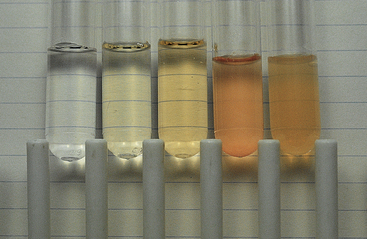 Microscopic Examination
Culture 

     - Primary plates ( Blood + Chocolate + MacConkey media) 
      - Thayer Martin agar media  Neisseria spp
      - Löwenstein Jensen media  M. tuberculosis


 Staining 

     - Gram Staining 
     - Acid Fast staining  M. tuberculosis
     - India ink staining  Cryptococeus neoformans
Most encountered organisms
Newborn (Infants): 
S. aglactia , L. monocytogenes, K. pneumoniae

Children from 6 months up to 3 years: 
H. influenzae, N. meningitidis, S. pneumoniae

Adults (5-29 years): N. meningitidis

Old Adults: S. pneumoniae

More than 60 years: L. monocytogenes
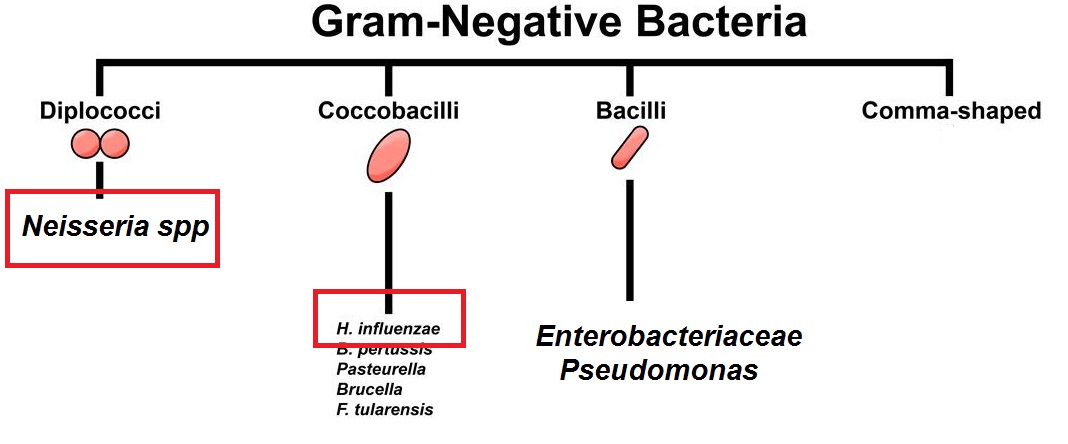 Neisseria meningitidis
Under microscope (Gram stain)
       -Gram-negative cocci in pairs  (diplococci)  Coffee beans 

Oxidase positve
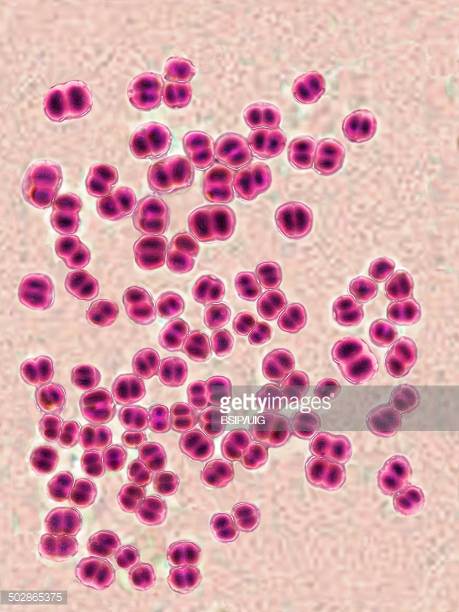 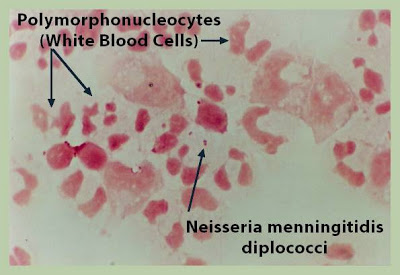 Thayer-Martin agar
Thayer-Martin agar is a selective-enriched medium for the isolation and cultivation of Neisseria spp
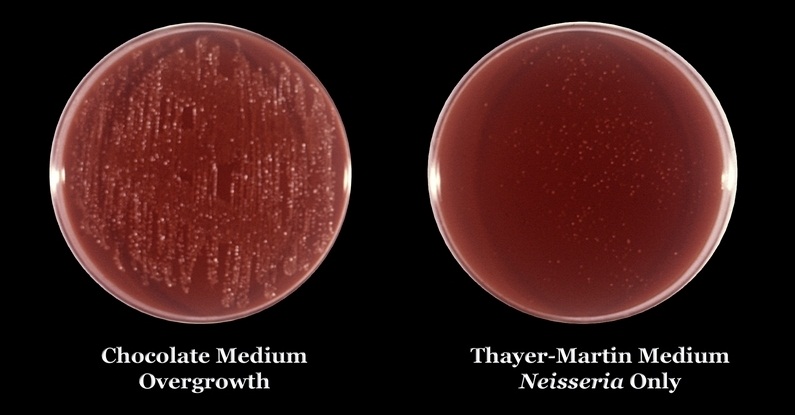 CTA test
CTA (Broth) Media determines carbohydrate fermentation pattern for Neisseria spp
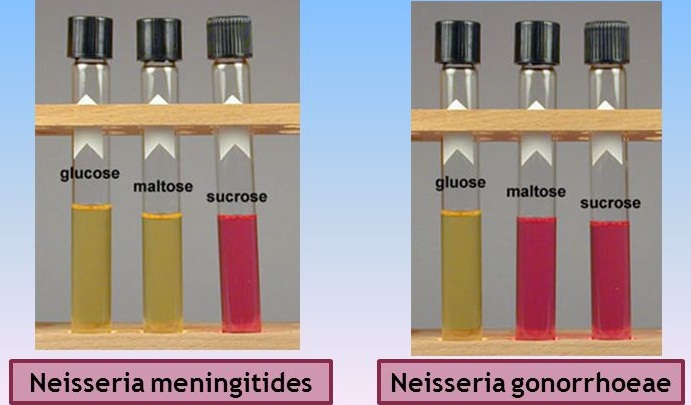 +ve
+ve
- ve
- ve
- ve
+ve
Haemophilus influenzae
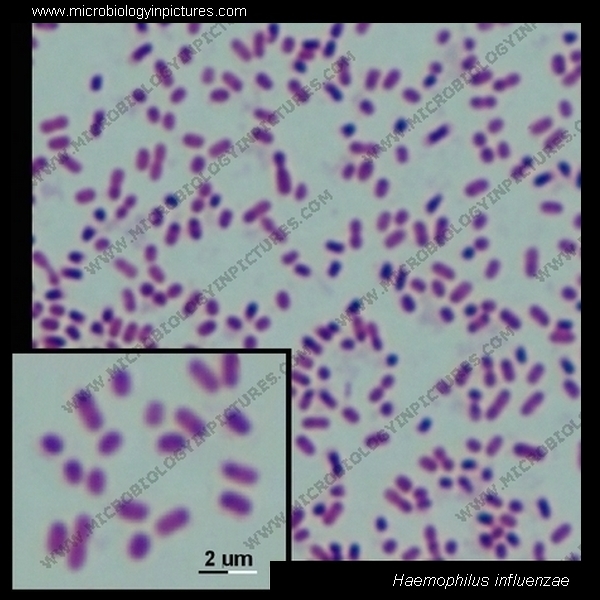 Under microscope (Gram stain)
       - Gram-negative coccobacilli






 Grow on Chocolate agar hemin (factor X) & NAD (factor V)
   Small, grey, mucoid colonies 


(fastidious)
Greek haemophilus, meaning "blood-loving"
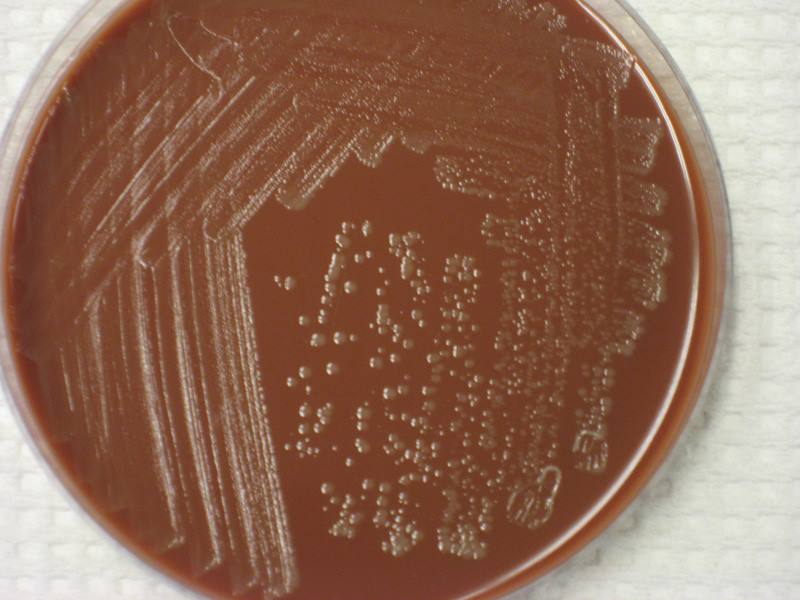 Satellitism
Satellitism test to identify Haemophilus influenzae
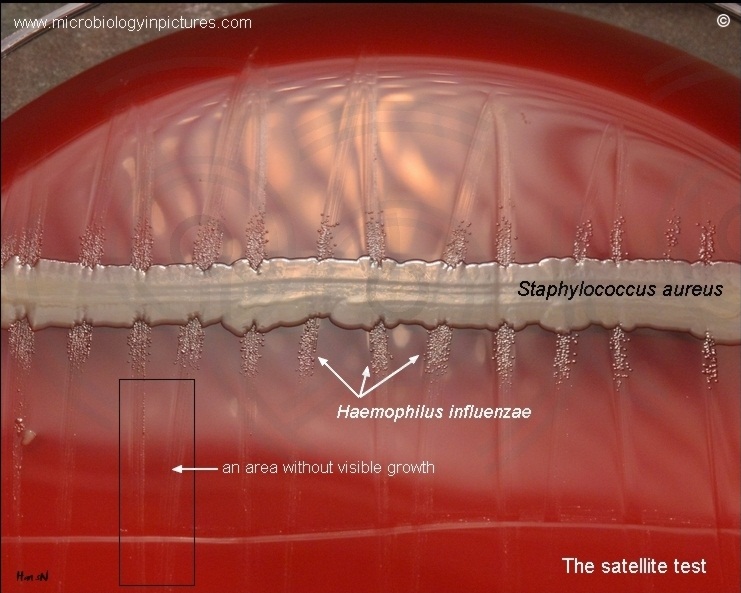 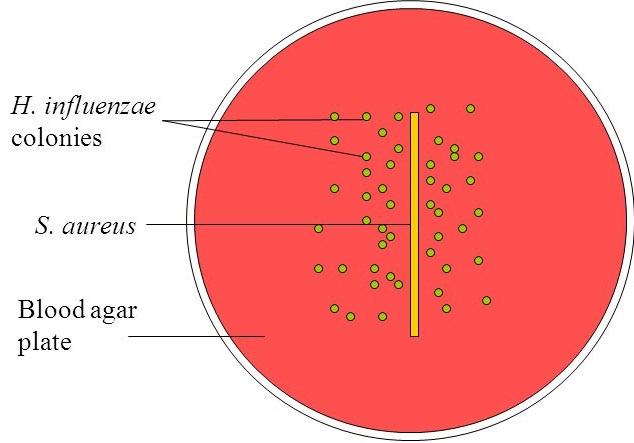 - Staphylococcus aureus produce NAD as a metabolic byproduct when grow in a blood media 
- Haemophilus influenzae spp grow on blood agar very close to the colonies of  Staphylococcus aureus
Streptococcus
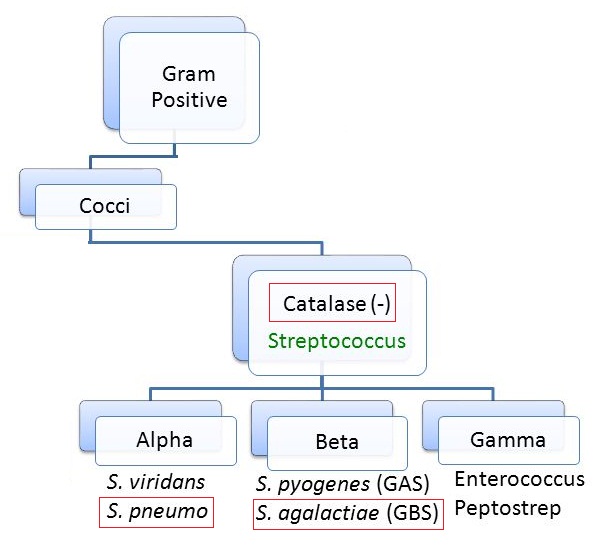 Streptococcus pneumoniae
Under microscope (Gram stain)
      Gram +ve cocci in short chains, 
      diplococci and single cocci




 Colony characteristics
       -Small, round, gleamy colonies 
       -Alpha hemolysis around colonies
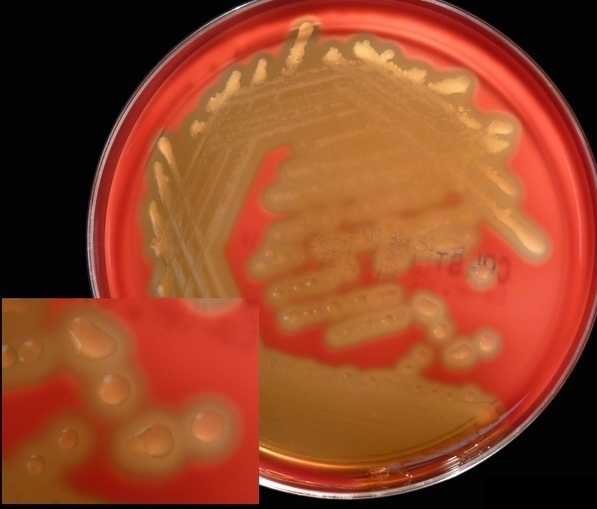 S. pneumoniae – Optochin test
Optochin is used to differentiate Streptococcus pneumoniae from other alpha-hemolytic streptococci

 Streptococcus pneumoniae is sensitive to optochin    (inhibition zone)
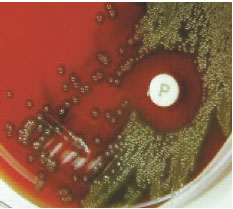 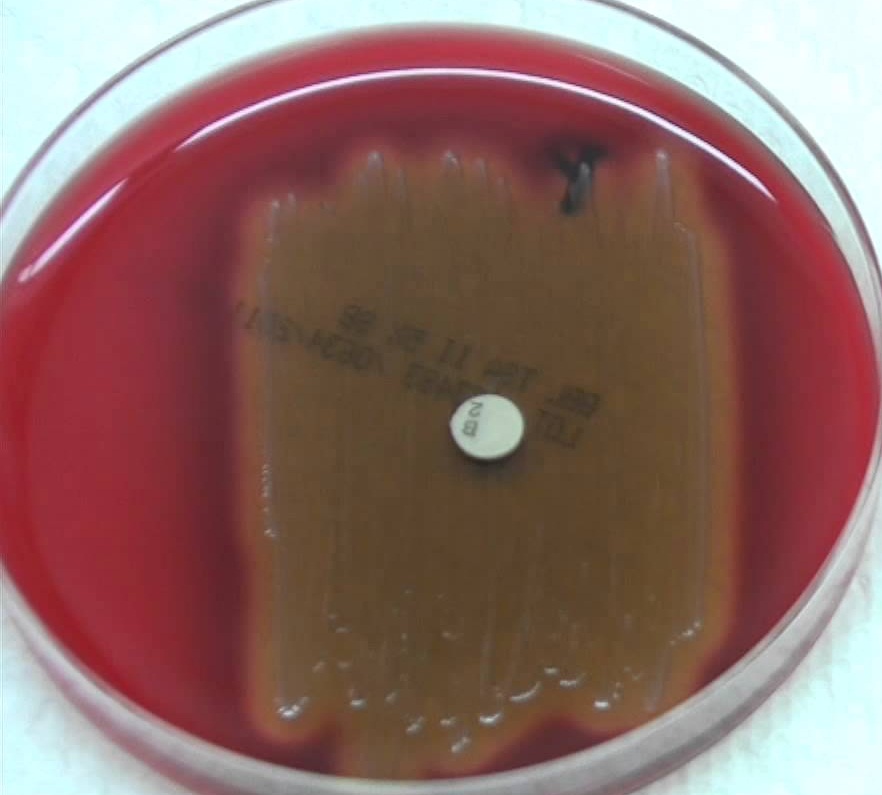 Streptococcus agalactiae
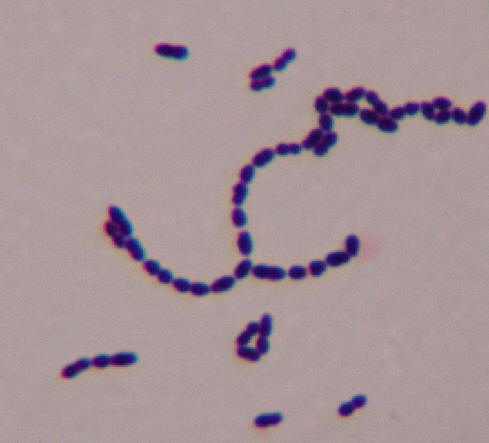 Group B Streptococcus 

Under microscope (Gram stain)
      Gram +ve cocci in short chains, 
      diplococci and single cocci




 Colony characteristics
       -Small, round, colorless colonies 
       -Beta hemolysis around colonies
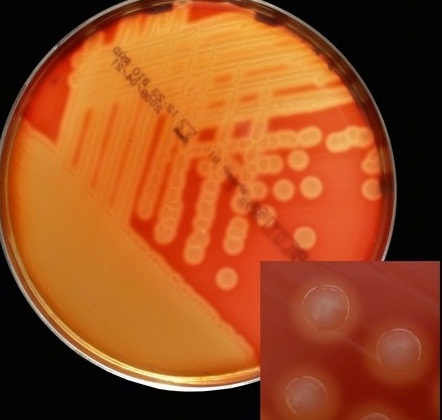 CAMP test
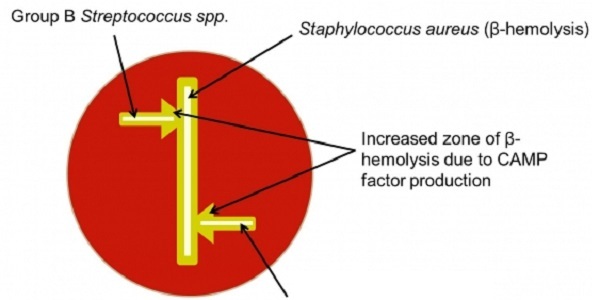 CAMP test is used to identify Group B Strep

 Group B Strep forms (CAMP factor) that enlarges the area of hemolysis formed by β-hemolysin from Staphylococcus aureus
CAMP test
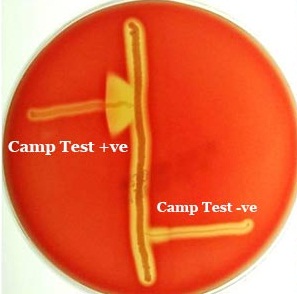 Listeria monocytogenes
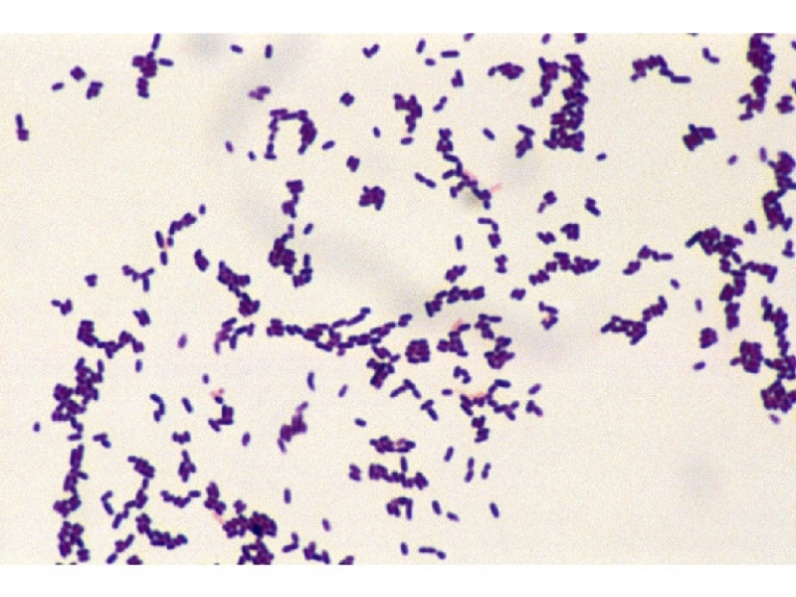 Under microscope (Gram stain)
      Gram +ve bacilli






 Colony characteristics
       -Small, round, colorless colonies 
       -Beta hemolysis around colonies
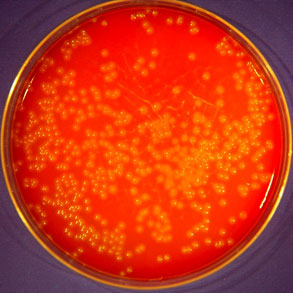 Listeria monocytogenes
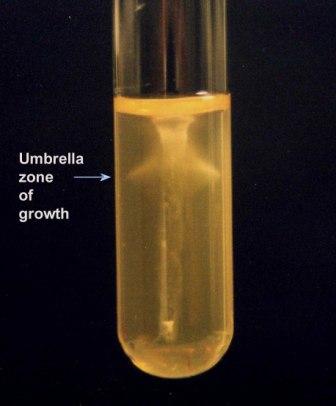 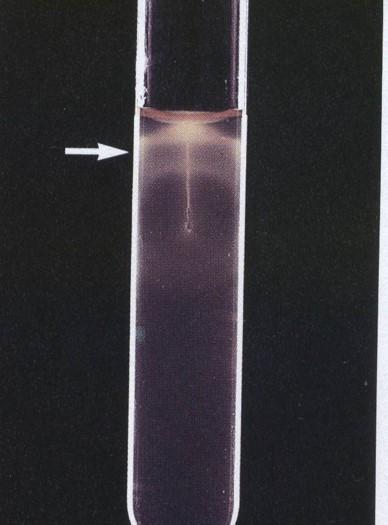 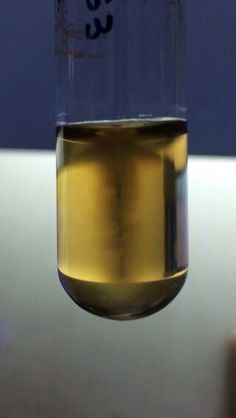 The motility of L.monocytogenes is best demonstrated by stabbing a tube of semisolid medium and incubating it at room temperature (20 - 25°C)

 An umbrella-like zone of growth 2 to 5 mm below the surface of the medium is characteristic of L. monocytogenes